APGridPMA Update
Eric Yen
ASGCCA, Taiwan

EUGridPMA 41 and IGTF All-Hands Meeting
Manchester, UK

25 September 2017
General Status
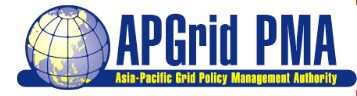 Chair and Vice Chair (2016-2017): Will be elected in next APGridPMA F2F Meeting, Oct. 2017
Chair: Eric Yen (ASGCCA, Taiwan)
Vice Chair: Kento Aida(HPCI CA, Japan), Eisaku Sakane (HPCI CA, Japan)
Routine Gathering
Spring: Together with ISGC in Taiwan
Fall: Collocated with e-Science or Networking events 
Virtual meeting will be arranged upon request or whenever there is any issue in-between F2F meetings
Self Auditing Report: Once a year for each CA
Regional Catch-All CA: ASGCCA, now supporting users through local RAs in PH, TH, ID, IN, MN, LK
[Speaker Notes: 11 Production CAs in 7 countries
v6 plan and CRL status]
User Community Engagement
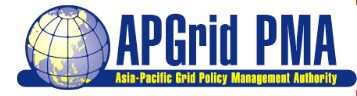 Extending CA Services Beyond WLCG
HPC & Experiment Facility: HPCI, KEK (JP)
e-Science: Distributed Cloud Services on AMS, KARGA(GW), Bioinformatics, Earth Science, Climate Change, Disaster Mitigation, and Physics in JP, TW; IN; CN
Domestic IdFed: JP, MY, TW
ALICE, CMS, LIGO, Belle II (KISTI)
Several Regional Communities Are Heading for Data Sharing with AAI: Soundscape, AP-BON (Biodiversity Observation Network), LTER, Soundscape, GBIF Asia, Digital Archives, Sentinel Asia, etc.
APAN IAM (Identity & Access Management) is working with REFEDS and GEANT on Training, Dissemination, and Engagement
CAs with valid #EEC(User) > 100: HPCI, KEK, IGCA, ASGC
[Speaker Notes: IdM: Australia (AAF), New Zealand (Tuakiri), Japan (Gakunin), South Korea (KAFE), Malaysia (Sifulan), China (CARSI), Singapore (Singapore Access Federation), Hong Kong (in development), India and TW]
From Previous Meetings 
(March 2017)
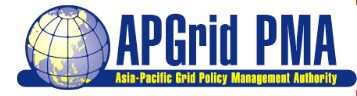 KISTI Grid CA is back in operation since July 2017
GridCA Webserver Updated: MYIFAM (done), HKU (done)
CA Operation
MICS CA Audit Checklist: NII (HPCI CA, JP) draft is reviewed based on IGTF LoA and PKI technology
Remote Identity Vetting Model Review: evaluation of experiments based on practices highlighted at EUGridPMA wiki will be reported at the APGridPMA meeting in Oct. 2017 (HPCICA and ASGCCA)
New version NAREGI-CA will be released in late 2017
Enforcement of RA management
IPv6 CRL Distribution Point: hope to be available by Aug. of 2017
IPv4 Only: KISTI
Reorganising APGridPMA Website (in progress, conducted by Eisaku san)
Improve the monitoring and warning services of CAs
Changes of CA Managers: CNIC, iHEP, MyIFAM, KISTI
[Speaker Notes: Doc GFD169 for self-audit guidelines is outdated and does not address newer assurance profiles such as MICS. NII draft was presented at last APGridPMA meeting and IGTF AHM. 
RA has to be included in the assurance chain and the links of RA in APGridPMA is not strong enough as I know. We’d like to focus this topic more in the next meeting in Oct. including the RPS template and the practices of APGridPMA CAs, to enhance the consistency and on boarding RA processes.]
Requirements At Large
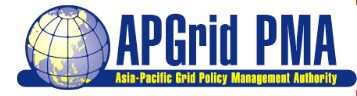 RA management
Identity federation 
Integration with Access Control
Extensively using Grid Certificate for broader domains of applications
Enhance application and system security
Will work with Identity & Access Management (IAM) working group of APAN
Integration with SSO and Cloud Services
Policy and technical issues
Extensively Support and Integrate with Wider Applications/User Communities
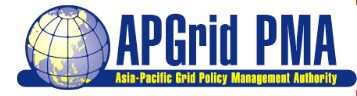 Integration with existing institutional SSO, identity federation and Cloud Services
Enhance application and system security
Will work with Identity & Access Management (IAM) working group of APAN
Policy and technical issues
working with REFEDS and eduGAIN on Training, Dissemination, and Engagement in Asia Pacific Region (in APAN meetings, twice a year, specifically)
[Speaker Notes: leveraging IGTF and EduGAIN bridge and SAML protocol
We plan to have some case studies and requirements from user communities could be reported and discussed in future APGridPMA meetings]
Case Study
Single Sign-On (PKI, LDAP, Access Mgnt) & VO Membership
Medical Imaging
Protein Analysis
Drug Discovery
HEP: AMS, KAGRA
Tsunami, Storm Surge, Weather Simulation
Multispectral Imaging
Soundscape Analysis
DL/AI Applications
Science Gateway (Web UI, Web Terminal or CLI)
Federated Identity Management
Test bed building
Online CA Policy, Technology & Operation
User Types: staffs from partner institutes (w/, w/o) eduGain or IGTF CA
e-Science Infrastructure & Distributed Cloud Platform over Integrated Resources in Partner Institutes or Commercial Clouds (e.g., DiCOS)
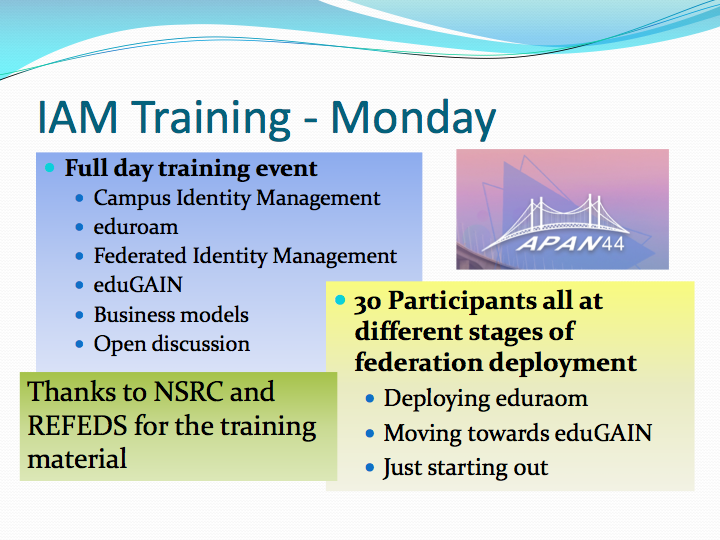 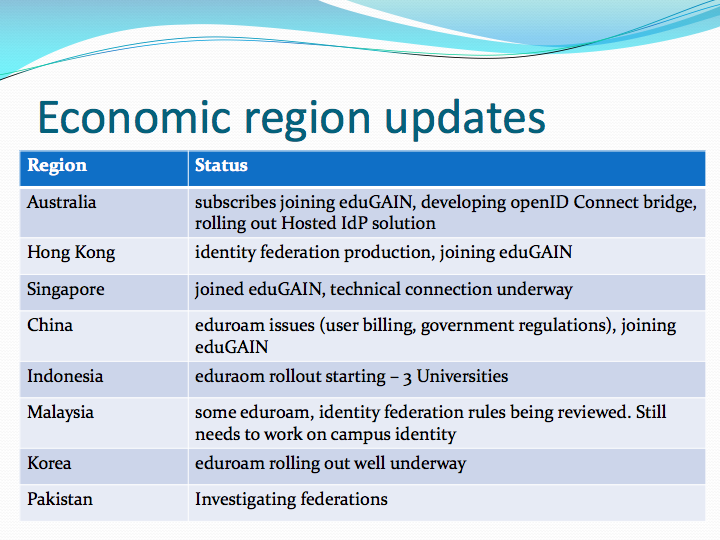 Requirements
Role of CA for Certificate-free User Applications
Relationship with eduGAIN and Sirtfi and others
Extensive usages of certificates from IGTF CA, e.g, website signing, digital signature of emails, etc.
[Speaker Notes: A single, fully IGTF accredited online CA; Federated access via eduGAIN; Hidden personal user certificates; Easy integration with Science Gateways; Scalable trust model (certs are powerful!)]
Future Meetings
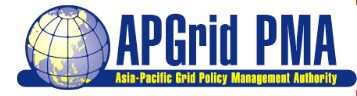 19th APGridPMA Face-to-Face Meeting: March 6th 2017
20th APGridPMA F2F Meeting: 15 Oct. 2017, collocated with HEPiX at KEK in 16-20 Oct. 2017
21st APGridPMA F2F Meeting: together with ISGC 2018 on 19 March 2018
22nd APGridPMA F2F Meeting: Call for Host
Option 1: 46th APAN Meeting, August 20-24, 2018, Auckland (NZ)